Громадянин – 
патріот
УКРАЇНИ
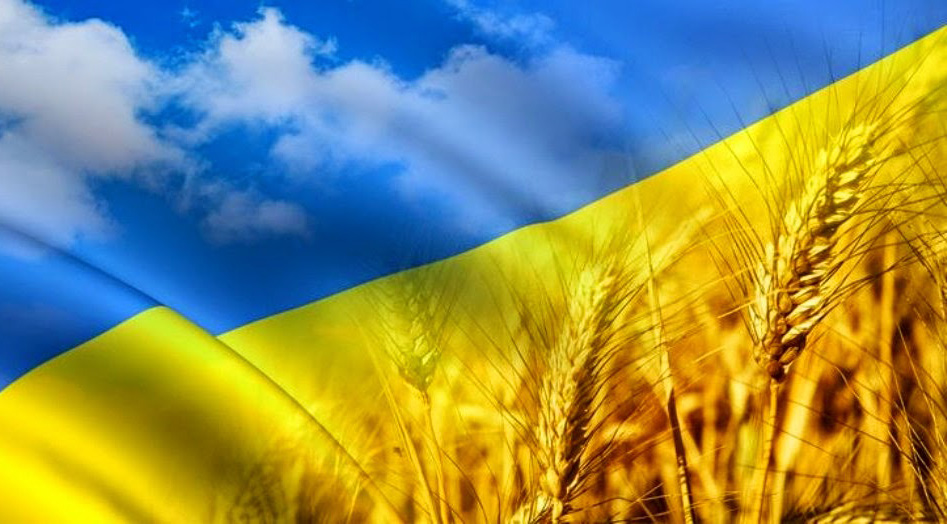 Проект учнів  Текучанської ЗОШ І-ІІІст.
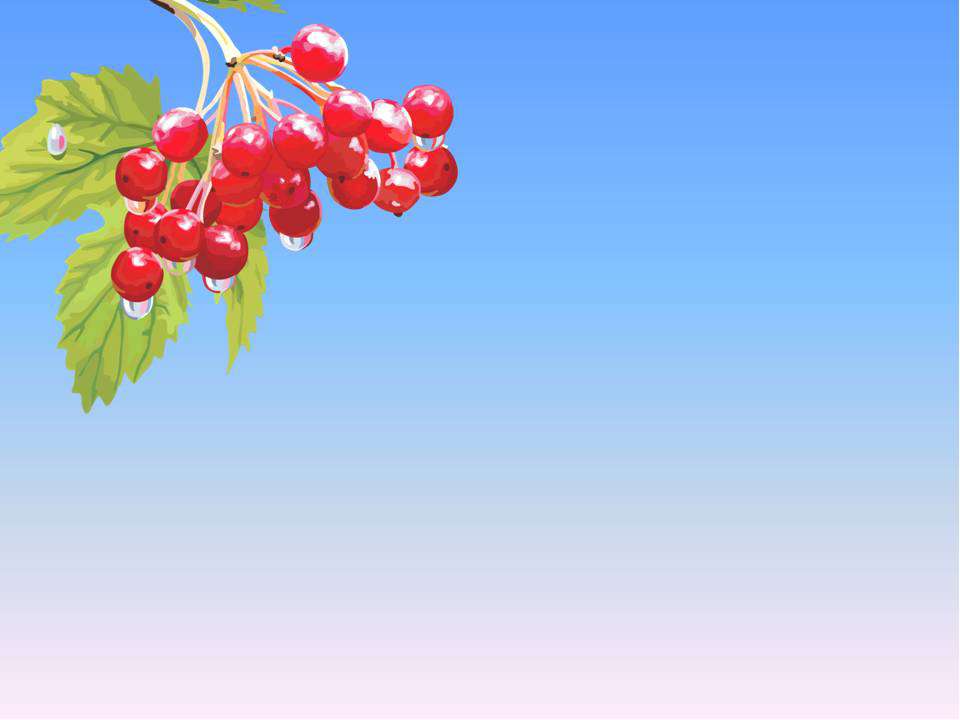 Мета і завдання проекту
- Формування любові до рідного краю;- Формування поваги до Конституції України,   державної символіки;- Формування духовно – моральних взаємин;- Формування любові до культурного спадку свого народу;- Виховання любові, поваги до своїх національних особливостей;- Виховання гордості за свій народ, шанування героїв України;- Толерантне ставлення до представників інших національностей, до ровесників, батьків, інших людей.
Мета роботи  по проекту
Форми роботи
Любить і поважає рідну мову, має культуру думки.
1
Любить свою Батьківщину та народ.
2
Дотримується духовних, правових, 
загальнолюдських законів.
3
Має бажання до поглиблення та розширення знань про традиції та культуру свого народу.
4
5
Прагне до діяльності, яка принесе користь Батьківщині.
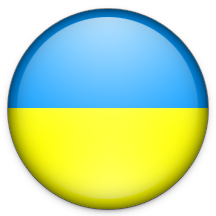 Модель
“Громадянин – 
 патріот України”
«Все, що рідне, хай нам буде найдорожче і святе, рідна віра, рідна мова, рідний край наш над усе!»
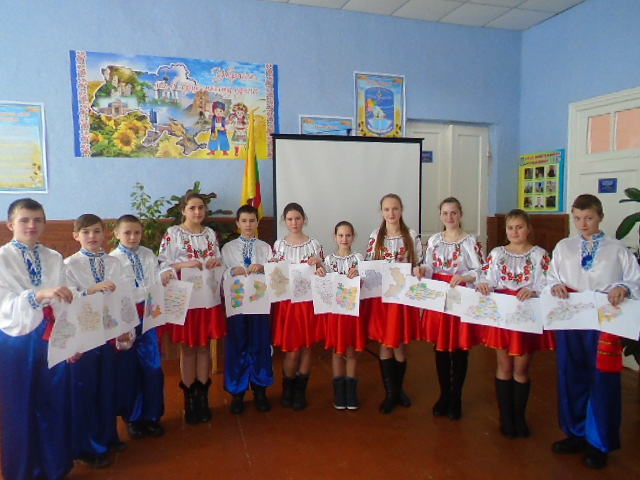 Тиждень мужності і слави   «За честь! За славу! За народ!»
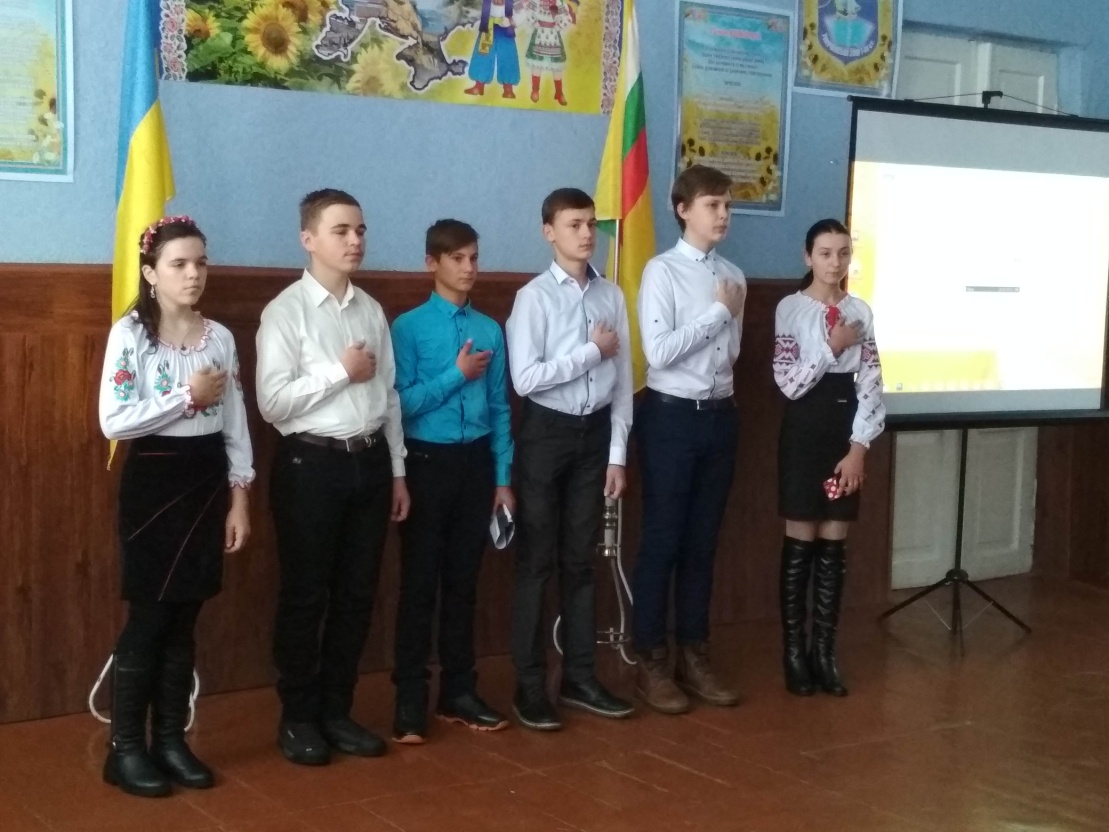 Підтримка воїнів АТО в Текучанській загальноосвітній школі
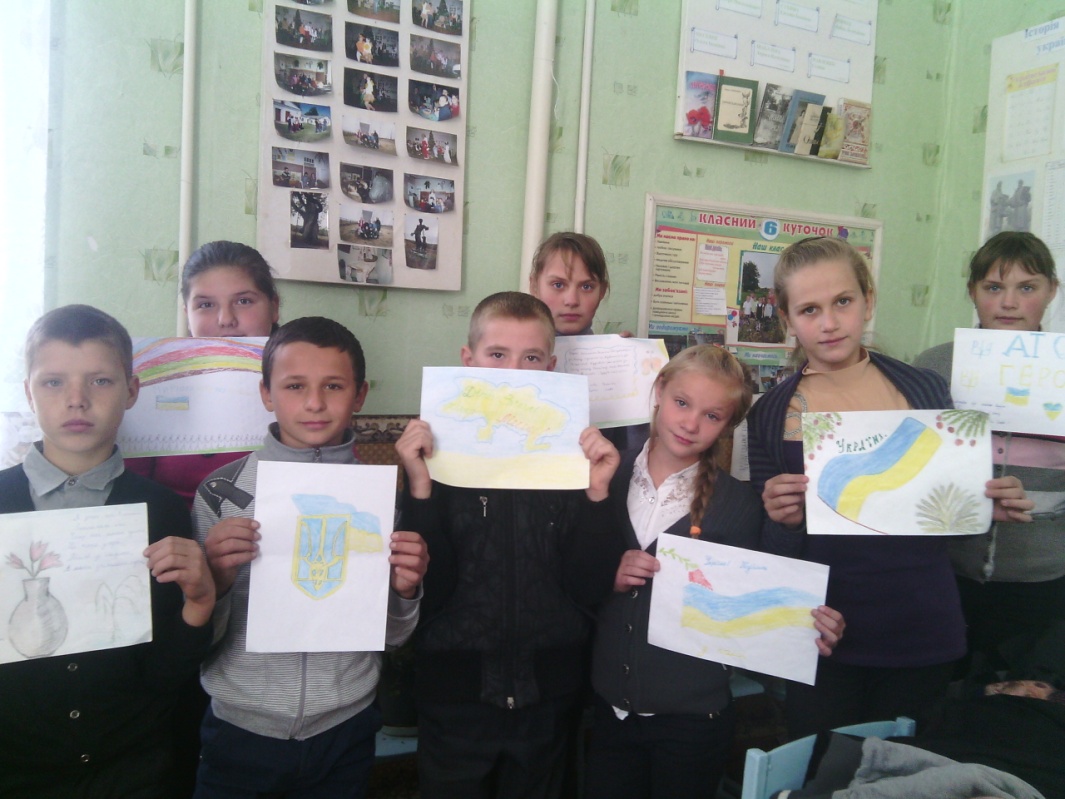 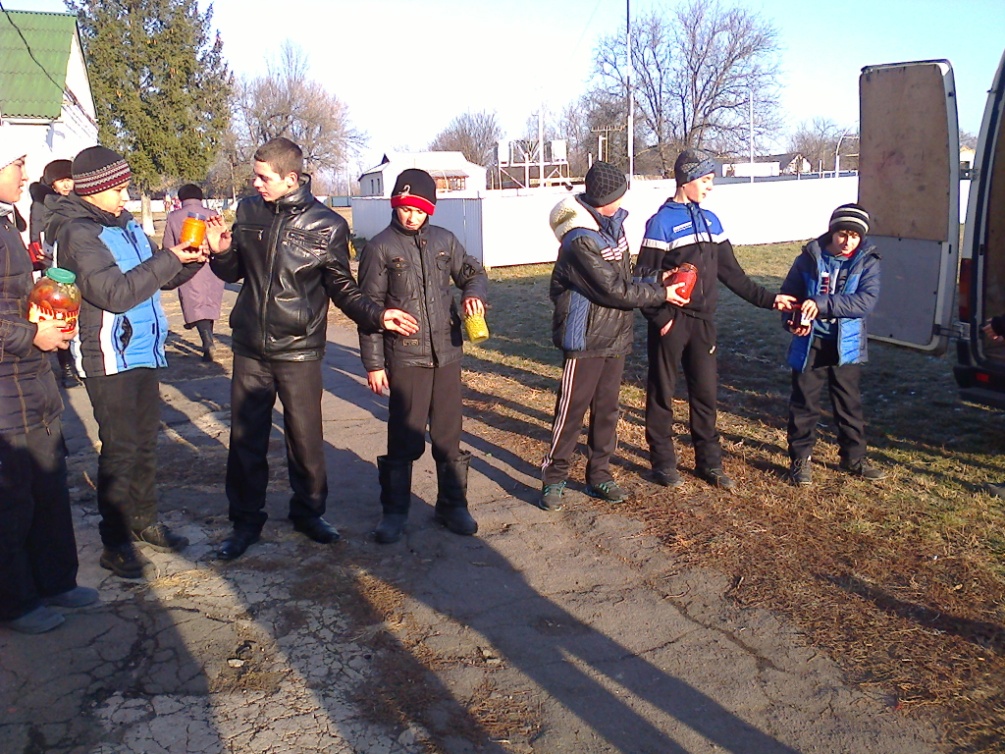 Шана героям Другої світової
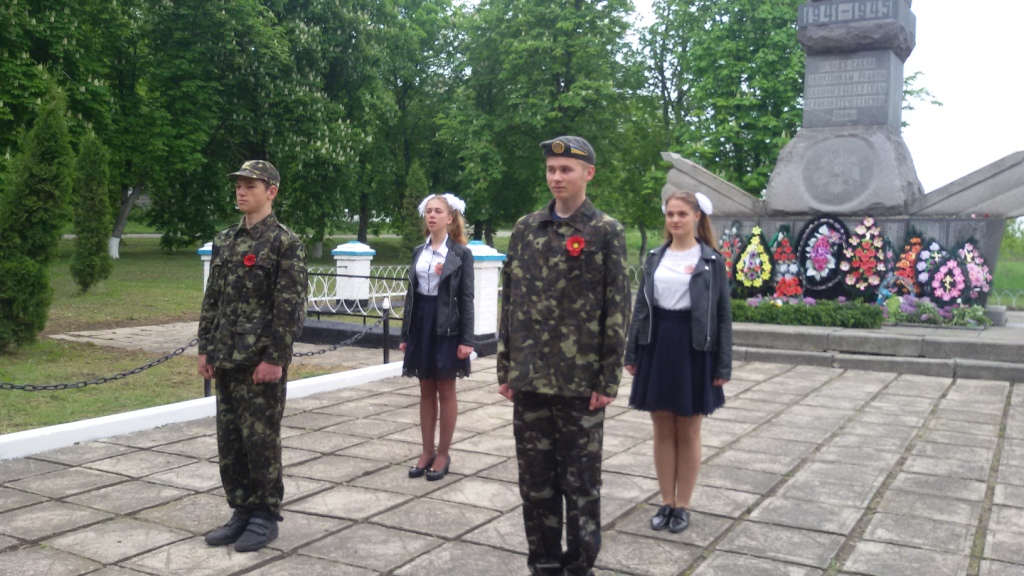 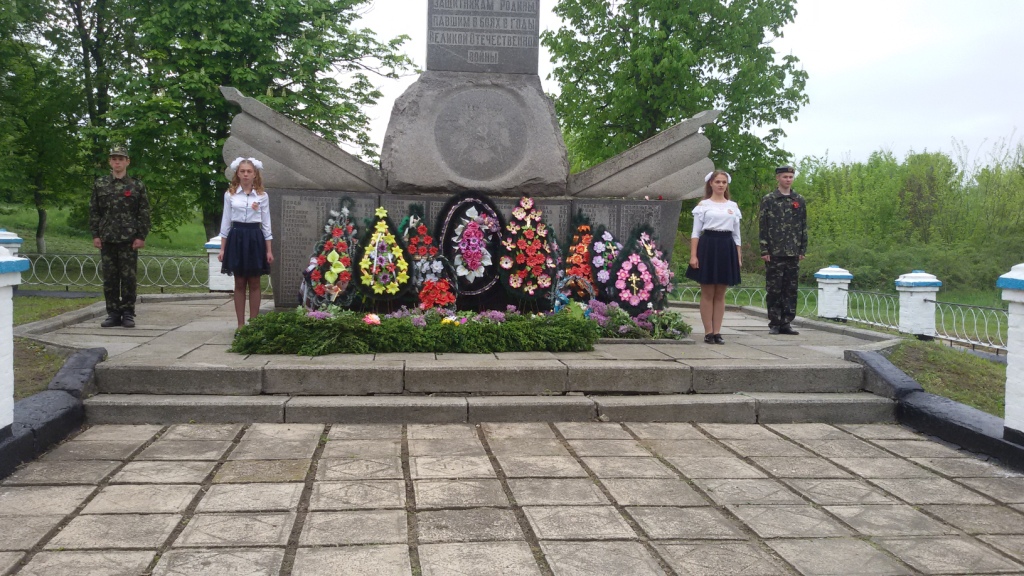 Гідний приклад громадянина патріота
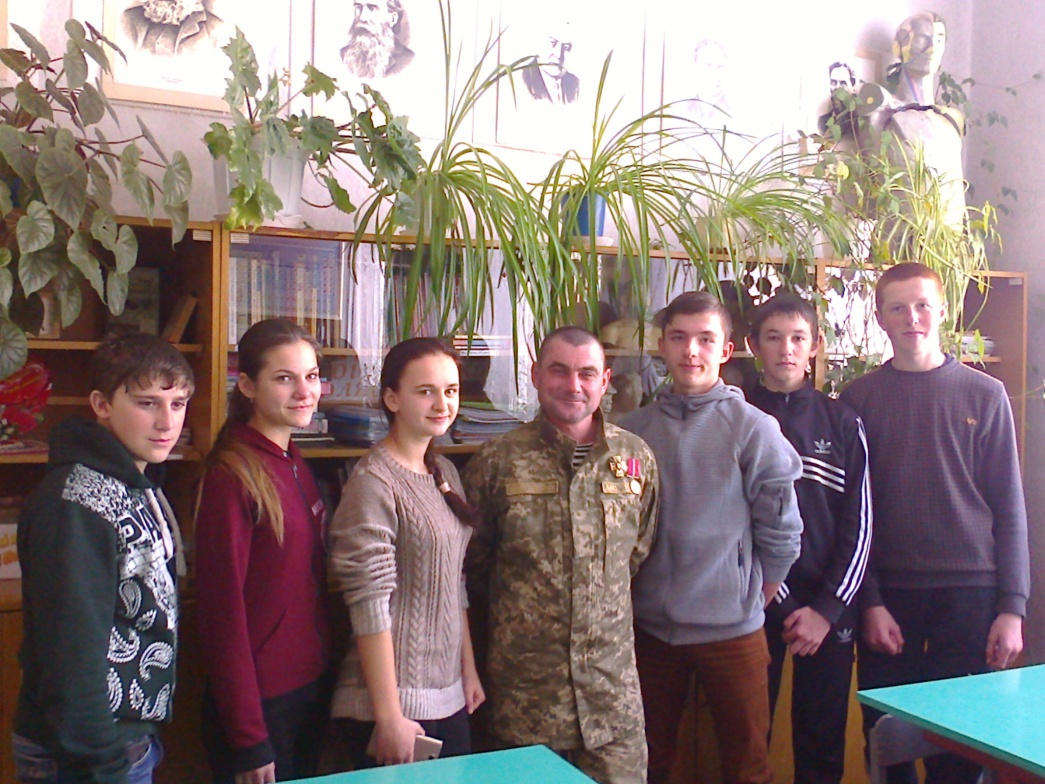 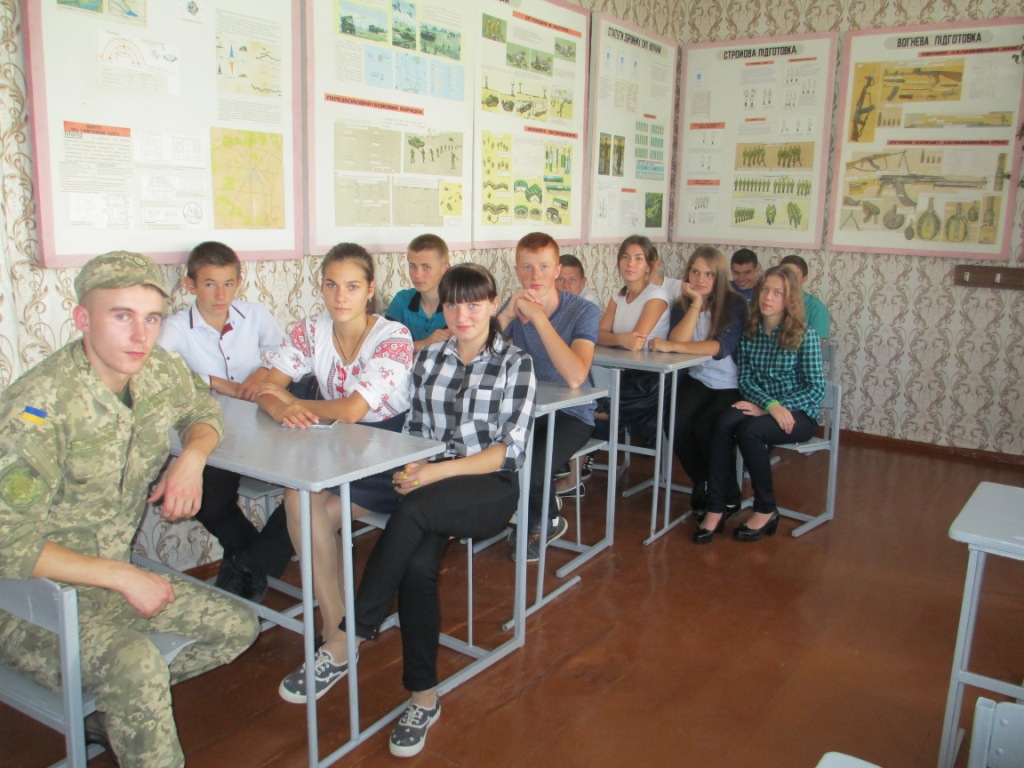 Безцінний подарунок – жовто-блакитний стяг…
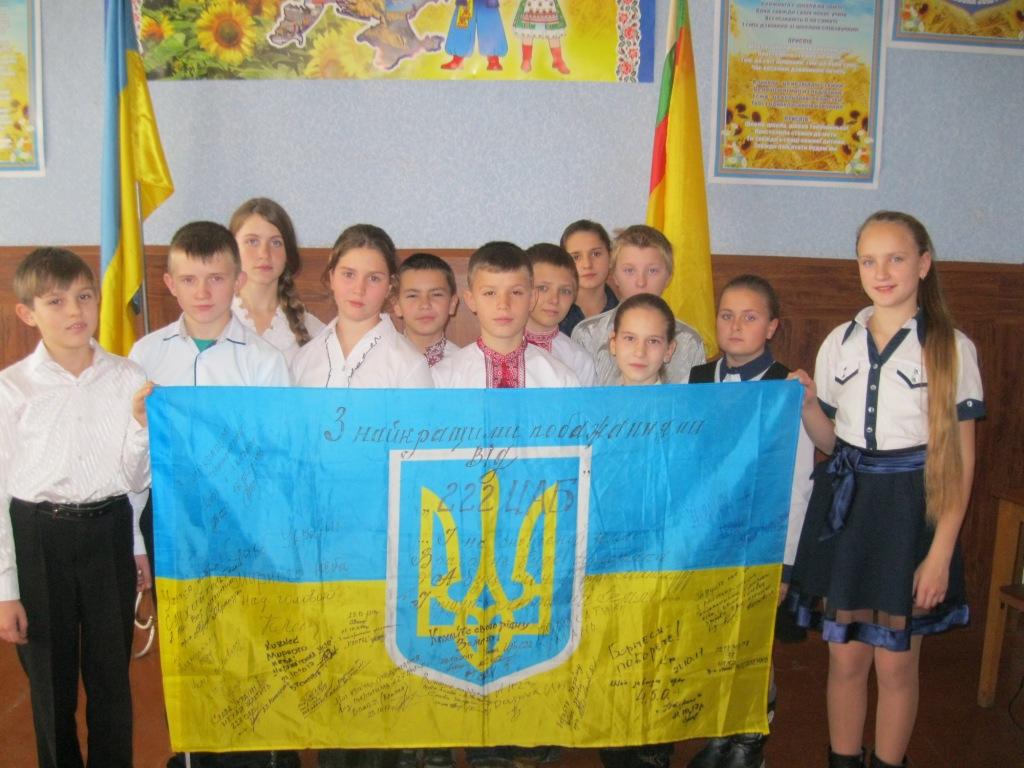 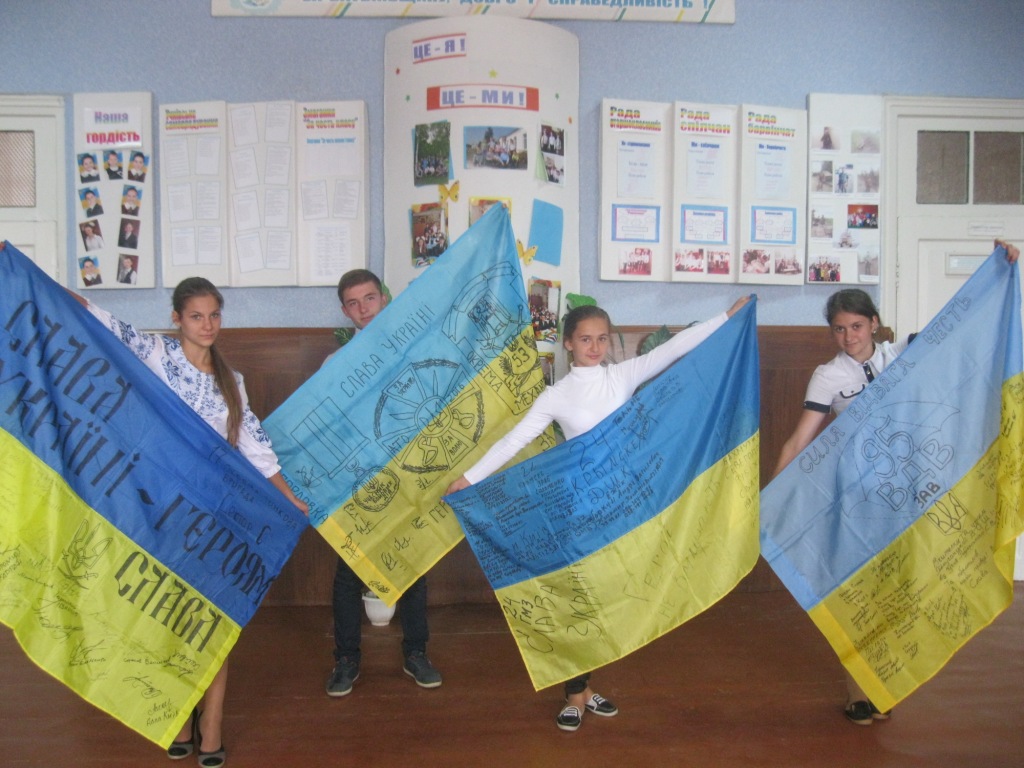 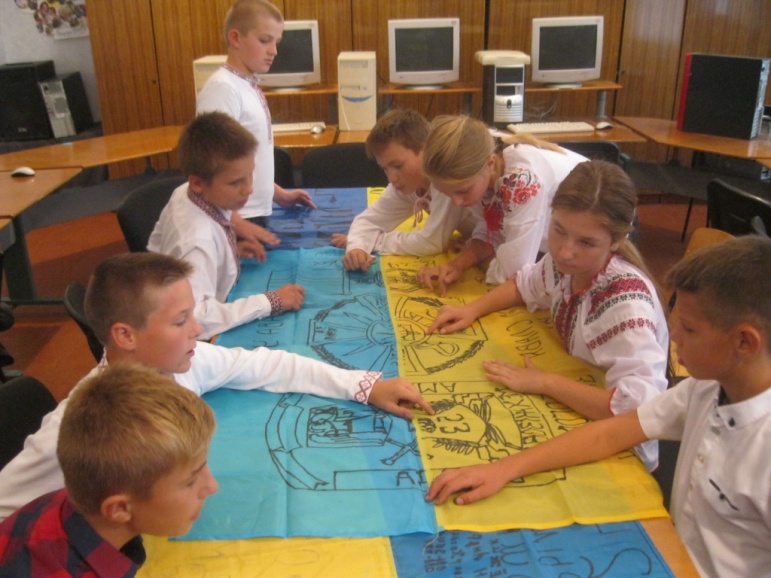 Щорічна акція “Добро починається з тебе.”
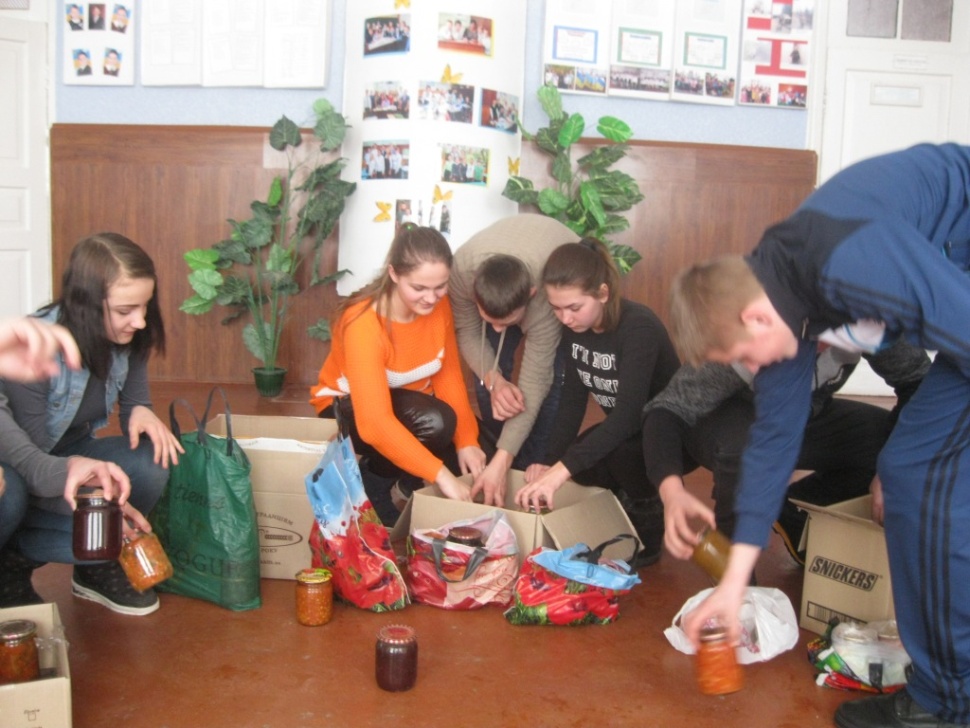 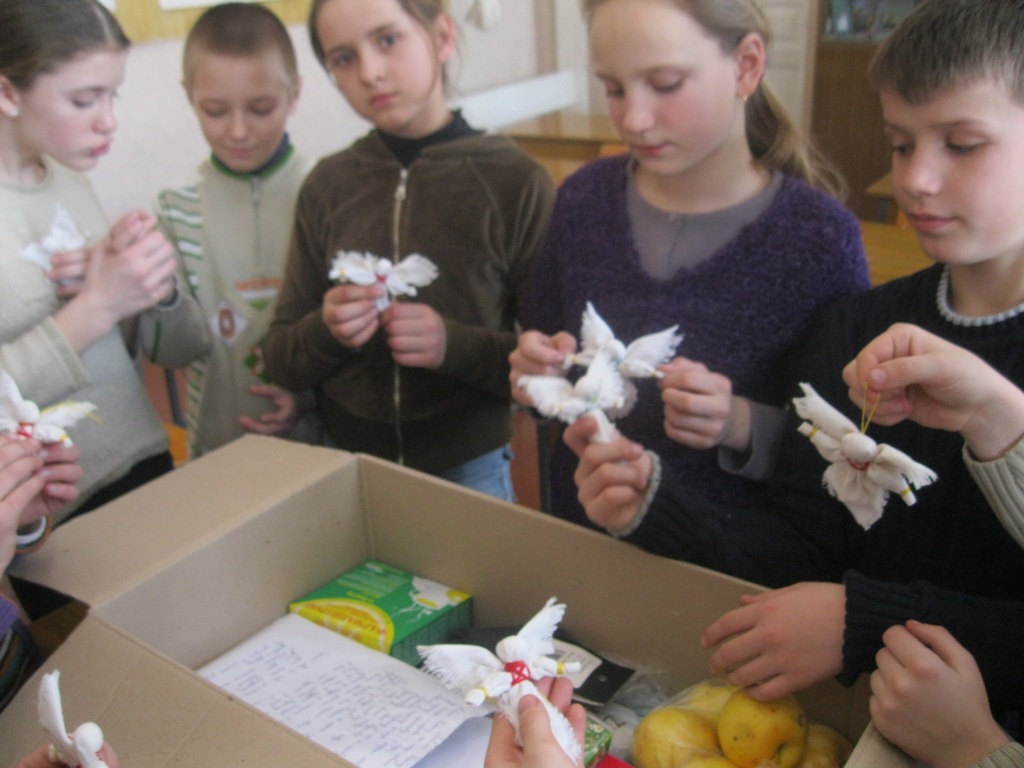 Зустріч із представниками влади
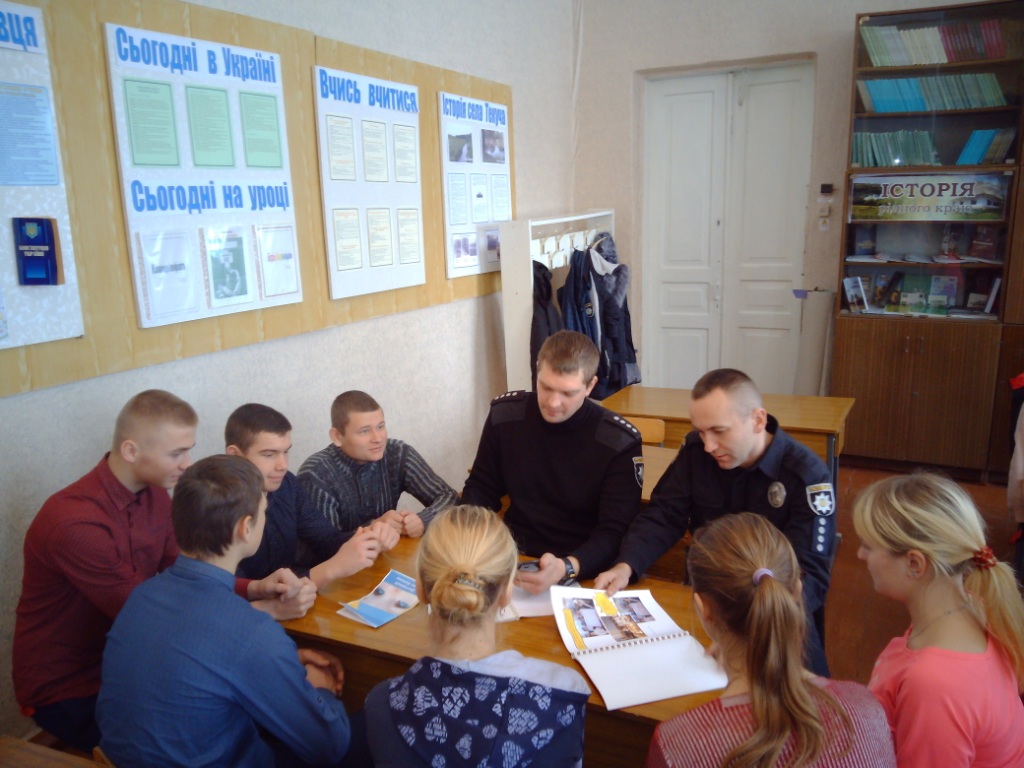 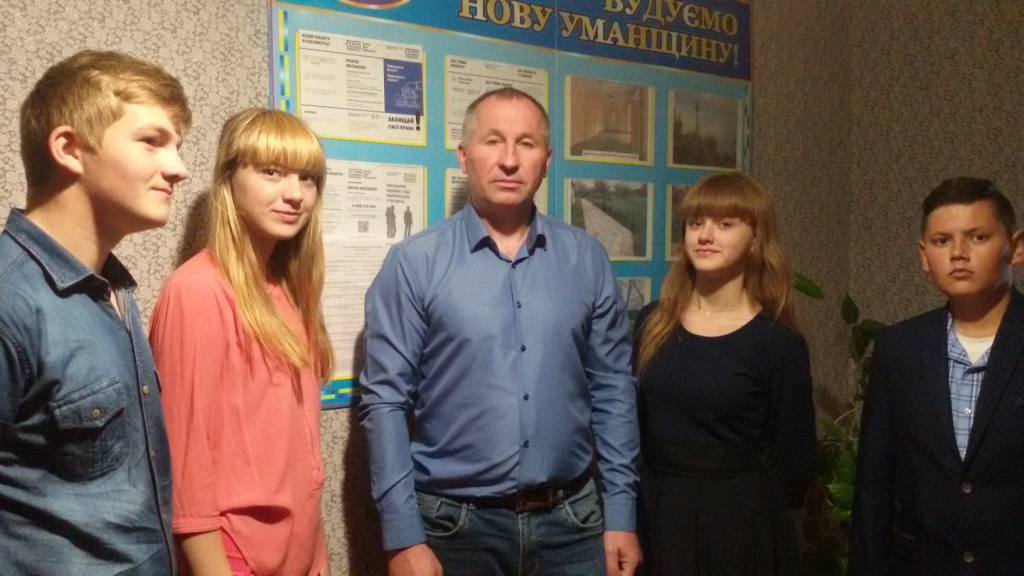 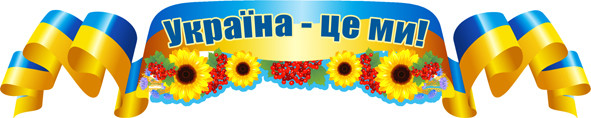 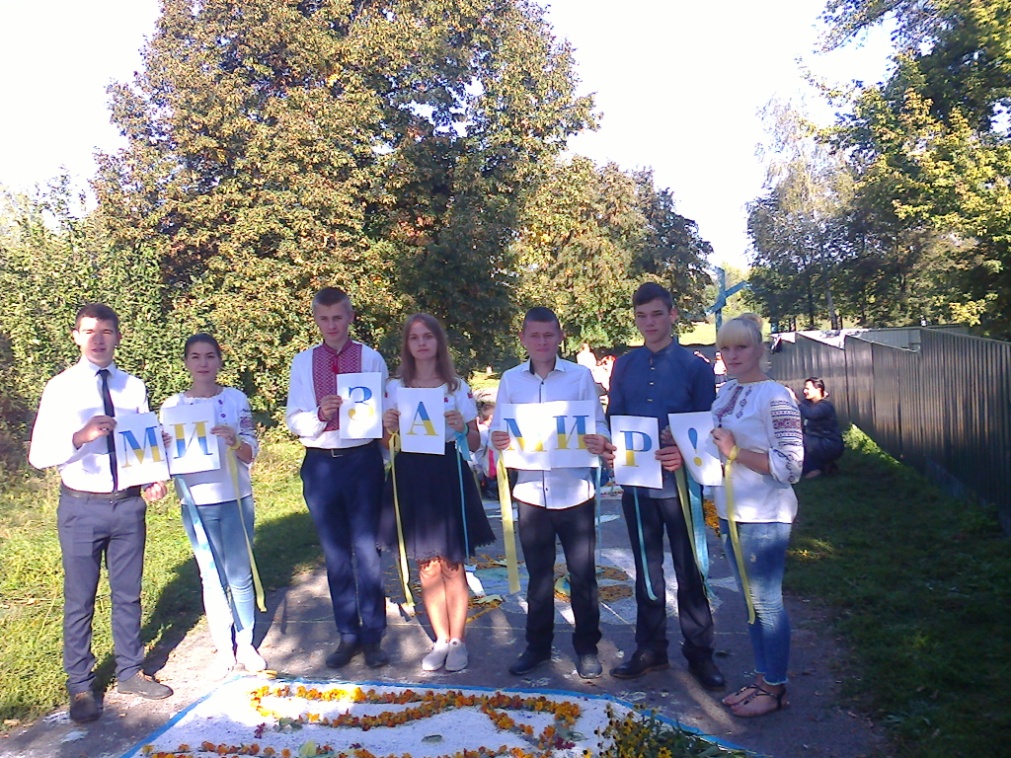 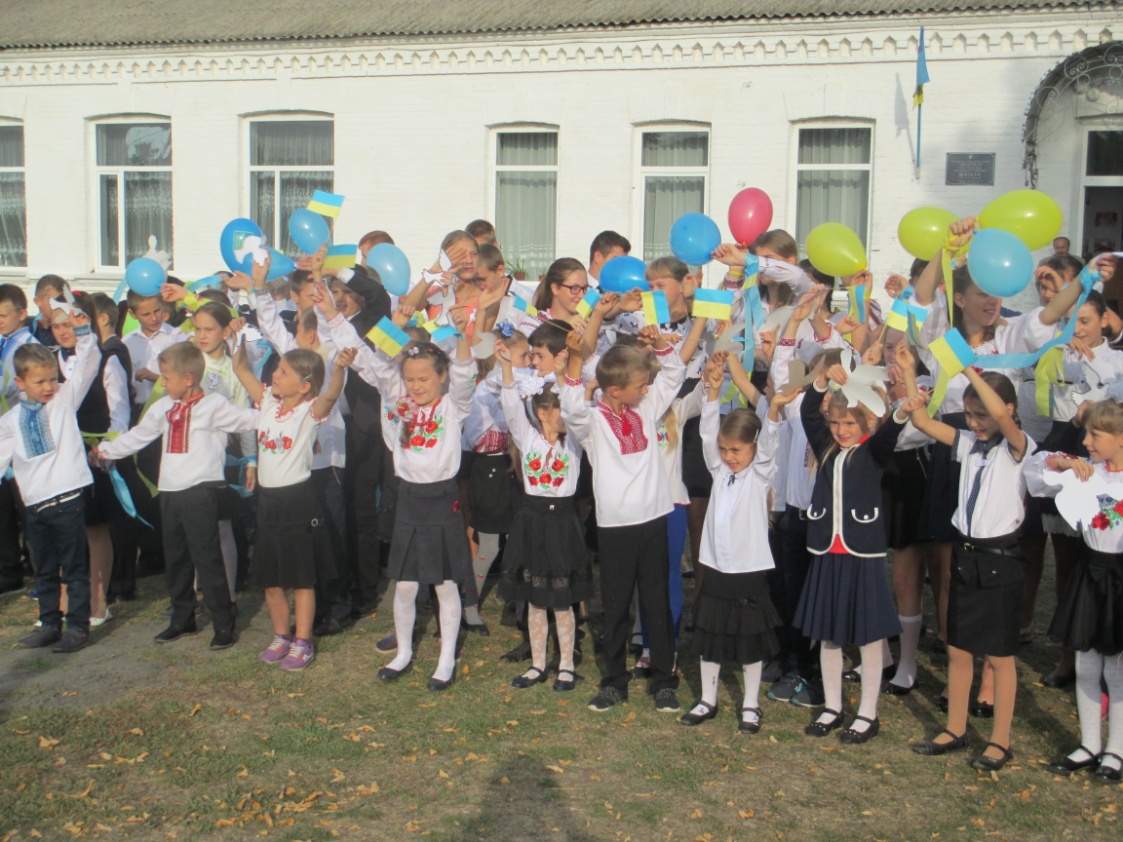 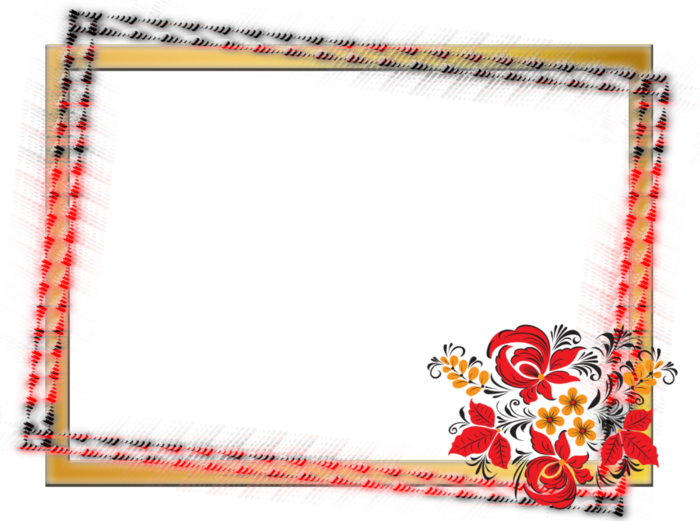 Не зупиняйся,                                    не треба!Іди вперед,                        бо в цьому суть життя.Ти робиш чистим                         і безхмарним небо,Ти твориш віру               в краще майбуття…